Festival Downey (GD-D-00069)
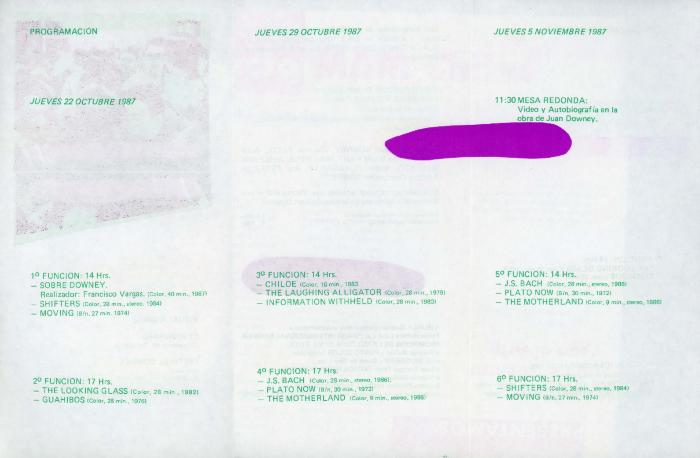 Festival Downey (GD-D-00068)
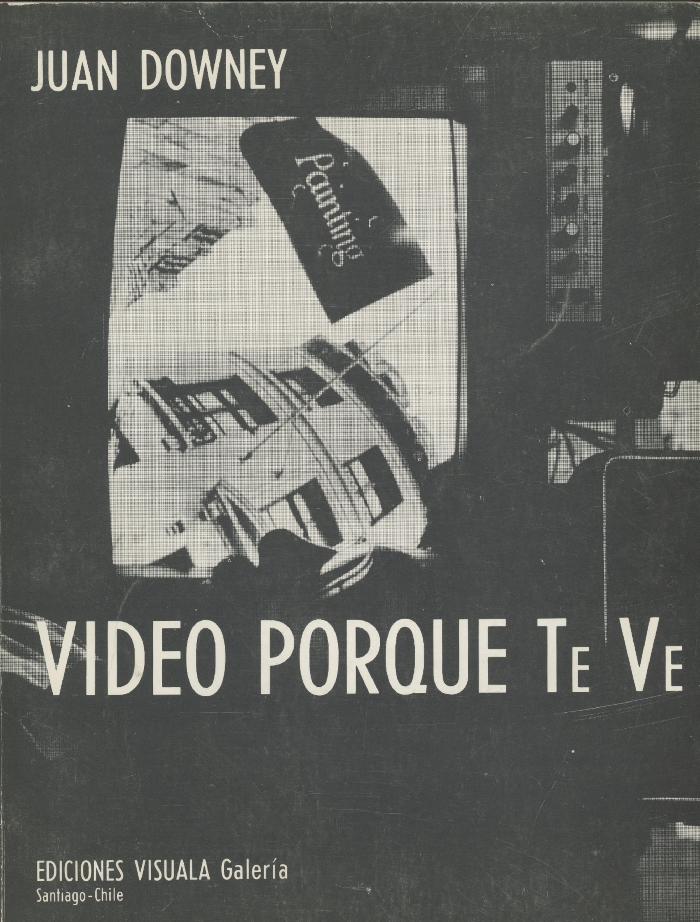 Festival Downey (GD-D-00067)
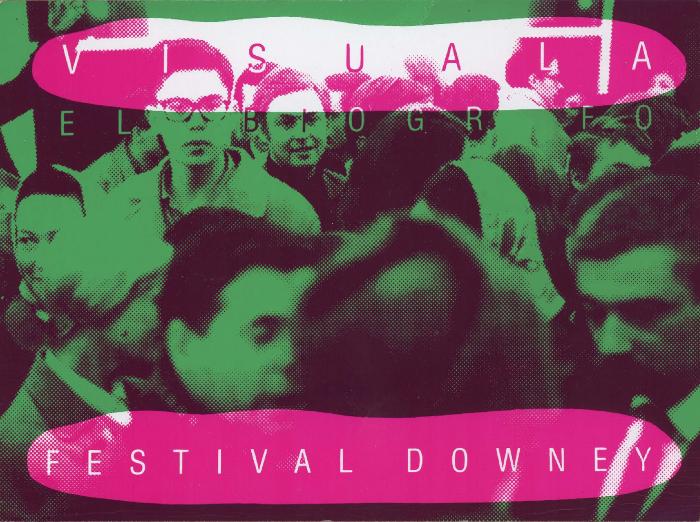